UPAYA PROMOTIF DAN PREVENTIF TERHADAP KECELAKAAN KERJA PADA SEKTOR INFORMAL*)
Prof. Dr. Husaini, SKM., M.Kes **)



*) Seminar Nasional “Profesional Ahli K3 Kesling Menuju Era Revolusi 4.0 di Lingkungan Lahan Basah, Banjarbaru, 17  Nov  2018
**) Guru Besar  Prodi S1 & S2 Kesehatan Masyarakat, FK-UNLAM
Bio Data
Nama               : Prof. Dr. Husaini, SKM., M.Kes
NIP                   : 19660616 198903 1004
NIDN                : 0016066606
Tempat T. L       : Tanjung-Tabalong, 16 Juni 1966
Agama             : Islam
Gol. /Pangkat  : IV B / Pembina Tkt. I
Jabatan            :
                             1. Guru Besar Bid. Ilmu Kesmas FK    
                                 ULM
                             2. Ketua Prodi S2 IKM – FK  ULM
                             3. Ketua Dewan Redaksi :Jurnal Kesmas
                                 FK- ULM.
Unit Kerja    : Ps. S2 IKM  FK –  ULM
                          Jln. A. Yani Km.36  B.Baru.       
Publikasi Ilmiah :
Jurnal Internasional        : 34 buah
Jurnal Nasional               : 37 buah
Buku Ajar & Referensi     : 18 buah 
Modul                                : 10 buah
Surat Kabar, Majalah      : 53 buah
Sebagai Pembicara  Kegiatan : Seminar/Workshop/Pelatihan   :
1. Seminar Internasional           :  4 Kali
2. Nasional                                           : 11 Kali
3. Lokal                                                 : 31 Kali

Reviewer Jurnal Internasional :
    (Author ID Scopus : 57190372545 )

HAKI                       : Satu Buah.

Hak Paten        : Dalam Proses
Masa Pensiun:
Sehat
Sehat dengan Cacat
Menderita PAK
PEKERJA
Lingkungan Kerja
Interaksi
Tidak Sempat Menikmati Masa Pensiun
Something Wrong:
Pekerja
Lingkungan kerja
Interaksi diantara keduanya
Why??
PEKERJA
Pensiun dengan sehat dan selamat
Lingkungan Kerja
Interaksi
Something Wrong:
Pekerja
Lingkungan kerja
Interaksi diantara keduanya
K3
Alasan Pentingnya K3
Human Rights
Regulations
Hazard and Risk
Kerugian
NEGARA
PEKERJA
LINGKUNGAN
ASET PERUSAHAAN
Masyarakat
TUJUAN AKHIR
K3…BAGI PEKERJA & Manaj.Perusahaan
KESEJAHTERAAN
SEHAT:
FISIK
MENTAL
SOSIAL
SPIRITUAL
KESELAMATAN & KESEHATAN KERJA (K3)
PENYEBAB :

KECELAKAAN  & PAK
PENYEBAB DAN AKIBAT KERUGIAN
PENYEBAB
TAK LANGSUNG
INSIDEN
(Kontak)
LEMAHNYA
KONTROL
SEBAB
DASAR
KERUGIAN
PROGRAM
TAK SESUAI

STANDAR
TAK SESUAI

KEPATUHAN
PELAKSANAAN
<KEJADIAN>
KONTAK
DENGAN
ENERGI
ATAU
BAHAN/ ZAT
KECELAKAAN 
ATAU
KERUSAKAN
YANG TAK
DIHARAPKAN
FAKTOR
PERORANGAN

FAKTOR
KERJA
PERBUATAN
TAK AMAN
&
KONDISI
TAK AMAN
MANUSIA
PERALATAN
MATERIAL
LINGKUNGAN
LEMAHNYA
KONTROL
PENYEBAB
DASAR
PENYEBAB TAK 
LANGSUNG
INSIDEN
KERUGIAN
INSIDEN
STRUCK AGAINST   menabrak/bentur benda diam/bergerak
 STRUCK BY   terpukul/tabrak oleh benda bergerak
 FALL TO   jatuh dari tempat yang lebih tinggi
 FALL ON   jatuh di tempat yang datar
 CAUGHT IN   tusuk, jepit, cubit benda runcing
 CAUGHT ON   terjepit,tangkap,jebak diantara obyek besar
 CAUGHT BETWEEN   terpotong, hancur, remuk
 CONTACT WITH   listrik, kimia, radiasi, panas, dingin
 OVERSTRESS   terlalu berat, cepat, tinggi, besar
 EQUIPMENT FAILURE  kegagalan mesin, peralatan
 EVIRONMENTAL RELEASE  masalah pencemaran
LEMAHNYA
KONTROL
PENYEBAB
DASAR
PENYEBAB TAK 
LANGSUNG
INSIDEN
KERUGIAN
SEBAB LANGSUNG
PERBUATAN TAK AMAN
KONDISI TAK AMAN
PELINDUNG/PEMBATAS TIDAK LAYAK
 APD KURANG, TIDAK LAYAK
 PERALATAN RUSAK
 RUANG KERJA SEMPIT/TERBATAS
 SISTEM PERINGATAN KURANG
 BAHAYA KEBAKARAN
 KEBERSIHAN KERAPIAN KURANG
 KEBISINGAN
 TERPAPAR RADIASI
 TEMPERATUR EXTRIM
 PENERANGAN TIDAK LAYAK
 VENTILASI TIDAK LAYAK
 LINGKUNGAN TIDAK AMAN
OPERASI TANPA OTORISASI
GAGAL MEMPERINGATKAN
GAGAL MENGAMANKAN
KECEPATAN TIDAK LAYAK
MEMBUAT ALAT PENGAMAN 	TIDAK BERFUNGSI
PAKAI ALAT RUSAK
PAKAI APD TIDAK LAYAK
PEMUATAN TIDAK LAYAK
PENEMPATAN TIDAK LAYAK
MENGANGKAT TIDAK LAYAK
POSISI TIDAK AMAN
SERVIS ALAT BEROPERASI
BERCANDA, MAIN-MAIN
MABOK ALKOHOL, OBAT
GAGAL MENGIKUTI PROSEDUR
LEMAHNYA
KONTROL
PENYEBAB
DASAR
PENYEBAB TAK 
LANGSUNG
INSIDEN
KERUGIAN
SEBAB DASAR
FAKTOR PRIBADI
FAKTOR KERJA
PENGAWASAN / KEPEMIMPINAN
ENGINEERING
PENGADAAN (PURCHASING)
KURANG PERALATAN
MAINTENANCE
STANDAR KERJA
SALAH PAKAI/SALAH MENGGUNAKAN
KEMAMPUAN FISIK ATAU PHISIOLOGI TIDAK LAYAK
KEMAMPUAN MENTAL TIDAK LAYAK
STRESS FISIK ATAU PHISIOLOGI
STRESS MENTAL
KURANG PENGETAHUAN
KURANG KEAHLIAN
MOTIVASI TIDAK LAYAK
LEMAHNYA
KONTROL
PENYEBAB
DASAR
PENYEBAB TAK 
LANGSUNG
INSIDEN
KERUGIAN
PROGRAM TIDAK SESUAI
STANDARD TIDAK SESUAI
KEPATUHAN TERHADAP STANDAR
Sektor Informal
Prof. Dr. Husaini, SKM., M.Kes
Program Studi Magister Ilmu Kesehatan Masyarakat, Fakultas Kedokteran, Universitas Lambung Mangkurat, Banjarmasin.
Perbedaan Sektor Formal dan Informal
Sektor formal: Institusi formal bidang kesehatan, institusi formal non-kesehatan, memiliki perjanjian ketenagakerjaan & program perlindungan K3.
Sektor informal: umumnya tidak memiliki izin resmi dari pemerintah, skala kecil, umumnya tidak memiliki tempat permanen, modal kecil, tdk menghasilkan pendapatan yg tetap, pekerja mudah masuk/diterima.
UU Ketenagakerjaan No. 25 Tahun 1997 Mengenai Tenaga Kerja di dlm Hub Kerja Sektor Informal dan di luar hubungan kerja.... Menyatakan adanya jaminan sosial dan keselamatan kerja serta pembinaan dari pemerintah bagi pekerja sektor informal.
Banyak pekerja sektor informal yang tidak mengetahui dan memahami pentingnya K3
Studi pada Perajin Logam (Husaini, 2000)
Penelitian Eksperimental  ergonomi kelompok perajin pandai besi di Kecamatan Daha Selatan Kabupaten Hulu Sungai Selatan.
Pekerja pandai besi lebih banyak istirahat dan mengeluh sakit pada bagian tubuh (punggung, kaki, paha, dada, lutut, pundak, langan dan leher) sebesar 97%.
Studi pada Perajin Logam (Husaini, 2000)
Pemberian perlakuan sikap ergonomi berpengaruh terhadap perbedaan produktivitas kerja. 
Ada pengaruh perbedaan penurunan keluhan tenaga kerja antara sebelum dan sesudah diberi perlakuan sikap kerja ergonomi.
Studi pada Perajin Logam (Husaini, 2000)
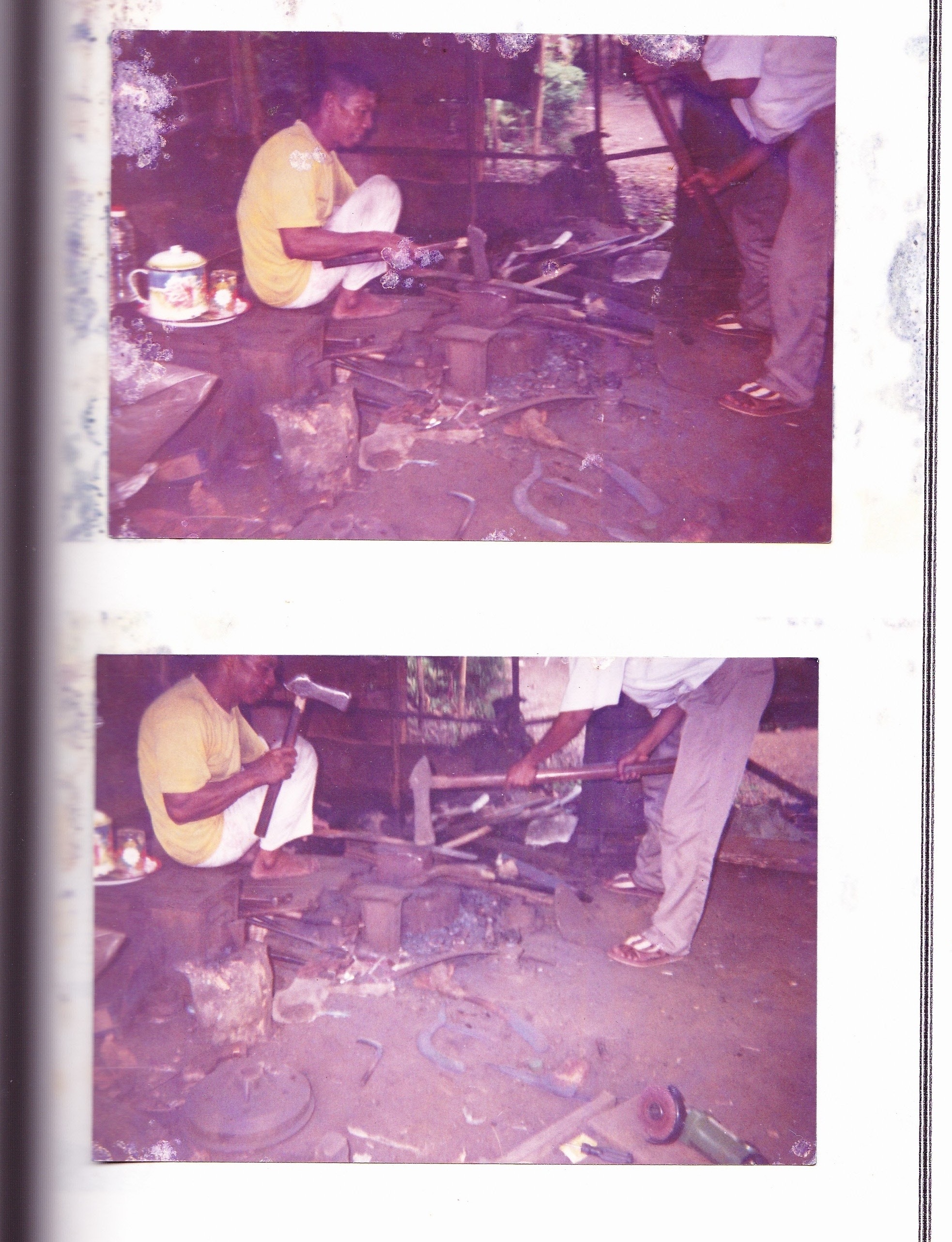 Studi pada Perajin Logam (Husaini, 2000)
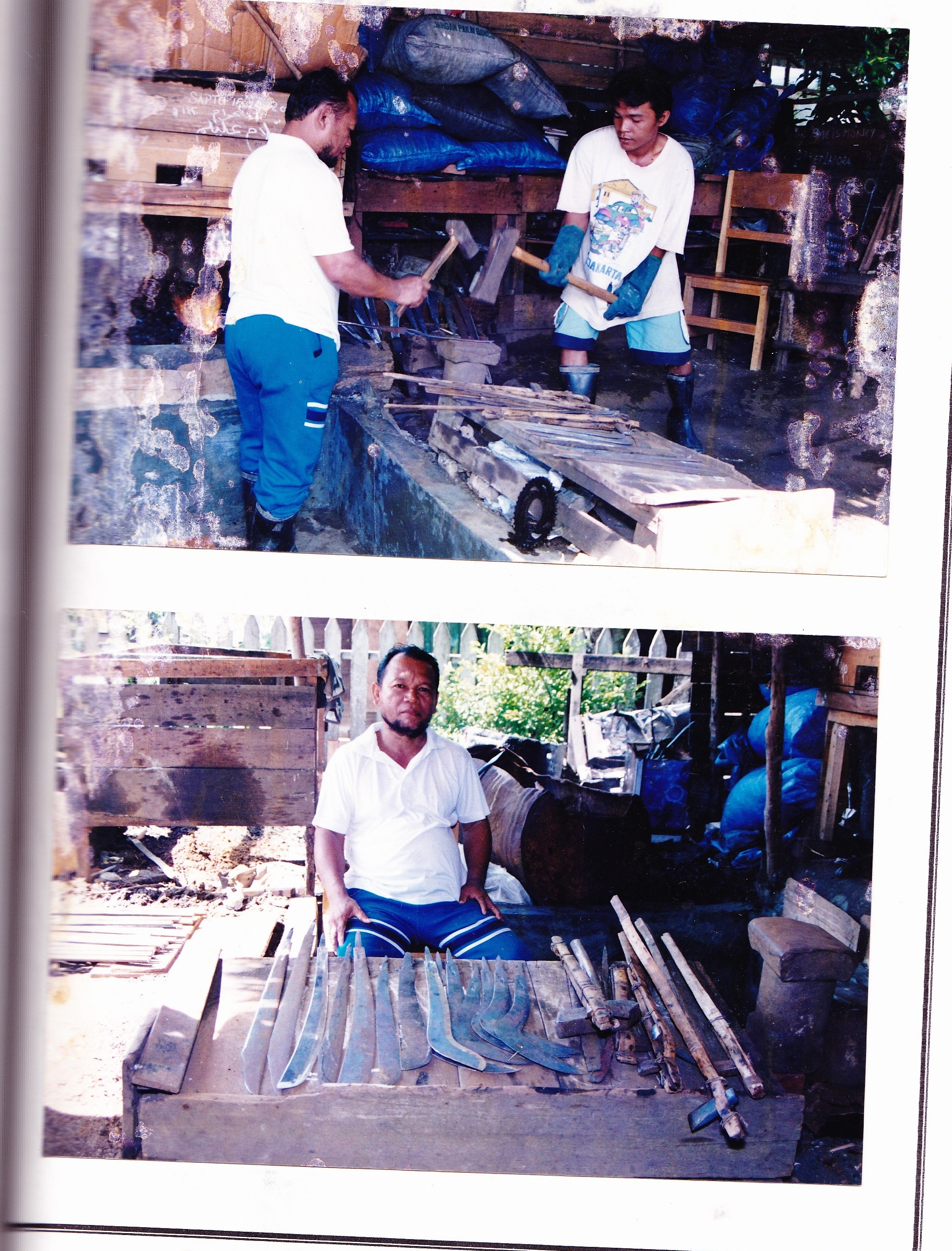 Studi pada Perajin Logam (Husaini, 2000)
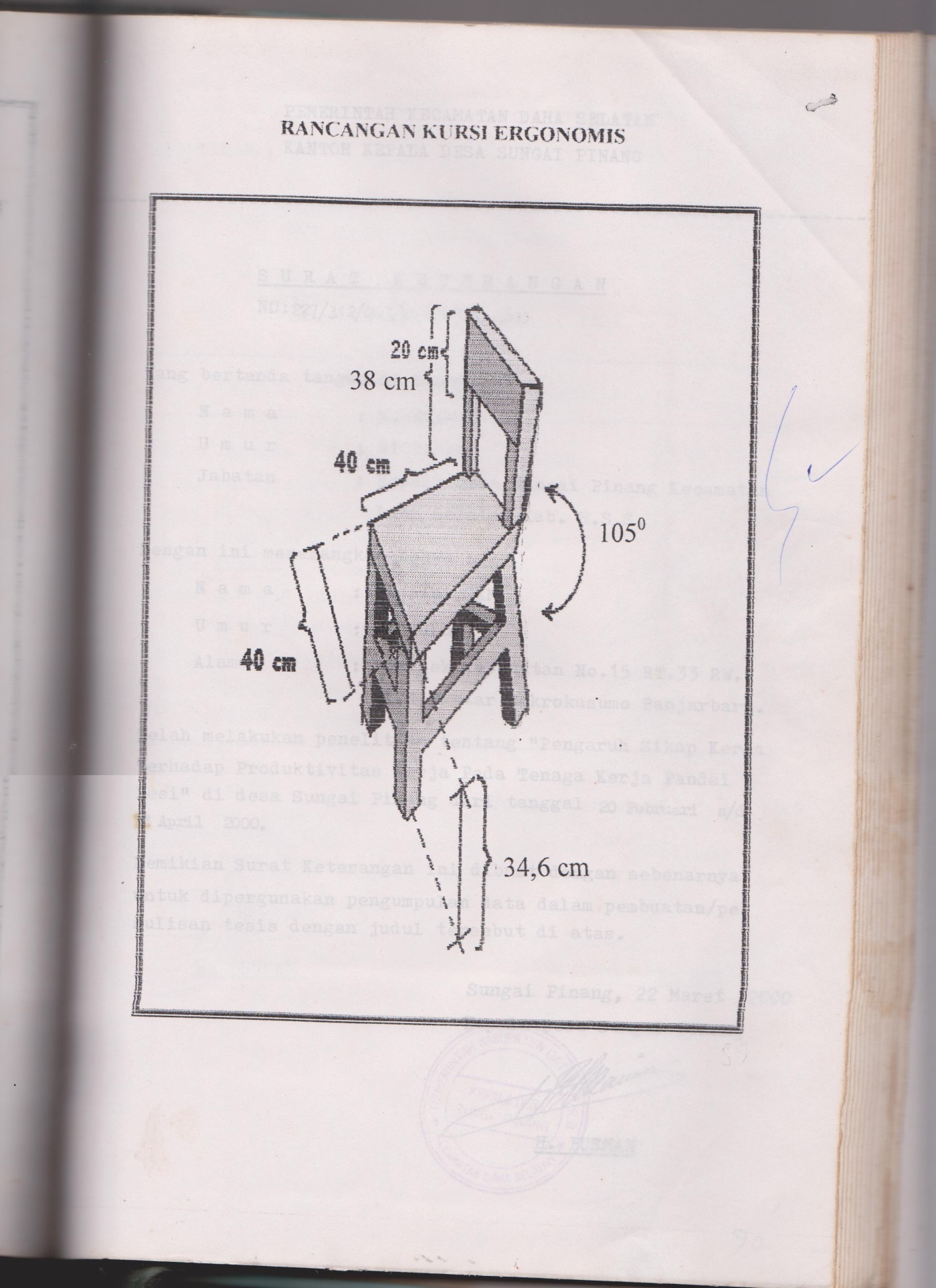 Rancangan 
Kursi Ergonomis
Studi pada Perajin Logam ( Husaini, 2014)
Penelitian Hubungan Pajanan CO, SO2, NO2, Uap besi, dan Debu Besi dengan Gangguan Fungsi Paru dan Kadar Imunoglobulin Serum Perajin Logam di Kecamatan Daha Utara dan Selatan Kabupaten Hulu Sungai Selatan.

Perajin logam selama melakukan pekerjaan tidak menggunakan APD akan selalu terpajan dengan CO, SO2, NO2, Uap besi, dan Debu Besi, serta partikel lain seperti DEP dari pembakaran dan peleburan logam.
Studi pada Perajin Logam
Terdapat hubungan positif dan signifikan akibat pajanan CO, NO2, dan Debu Besi dengan terjadinya FVC, FEV1, dan Gabungan serta abnormalisasi atau terjadi di atas ambang batas kadar total IgE dan IgG total. 
Khusus SO2 dan uap besi terdapat hubungan positif dan signifikan terjadinya FEV1, dan Gabungan serta abnormalisasi atau terjadi di atas ambang batas kadar total IgE dan IgG total.
Studi pada Perajin Logam ( Husaini, 2014)
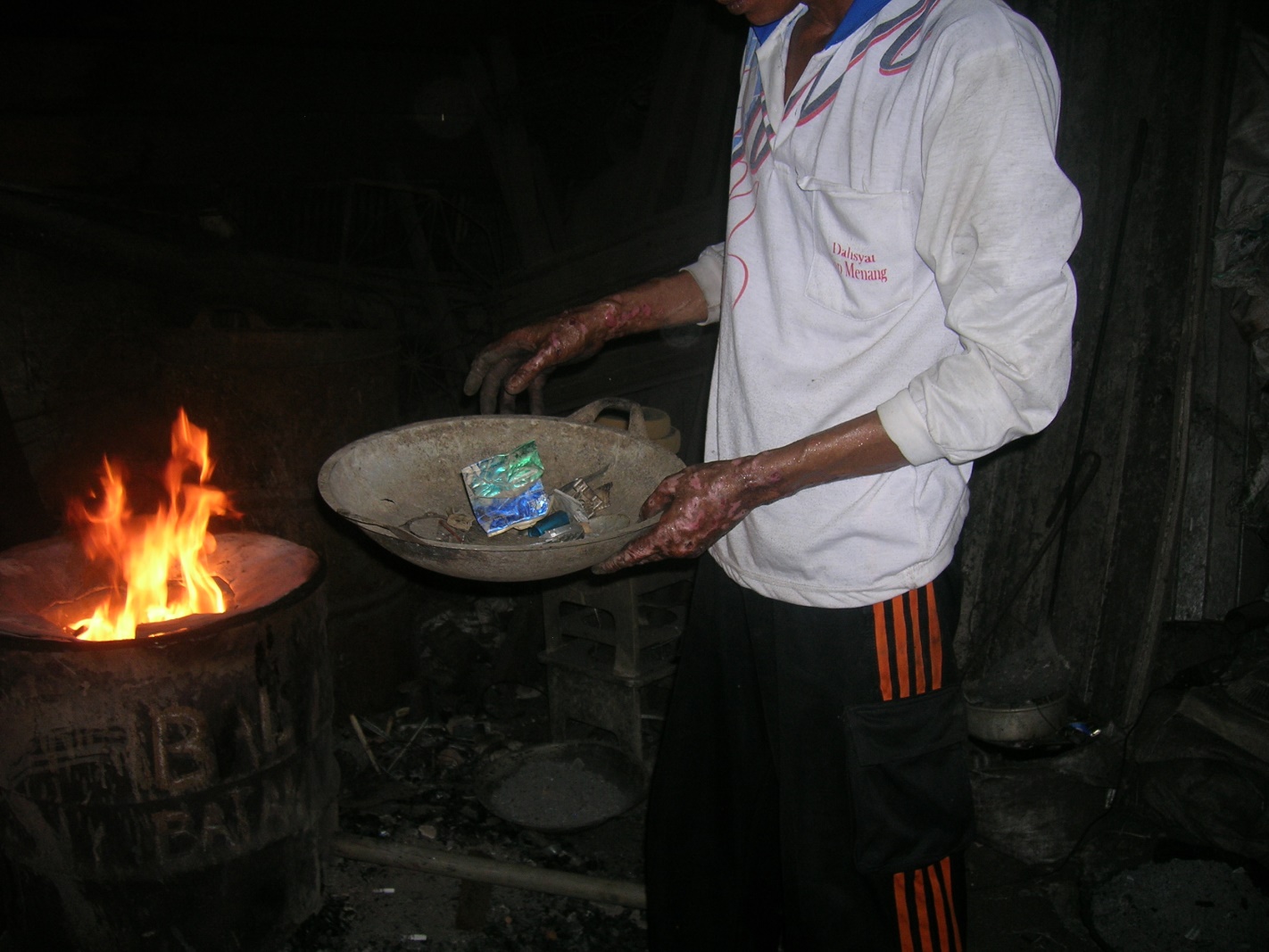 Studi pada Perajin Logam ( Husaini, 2014)
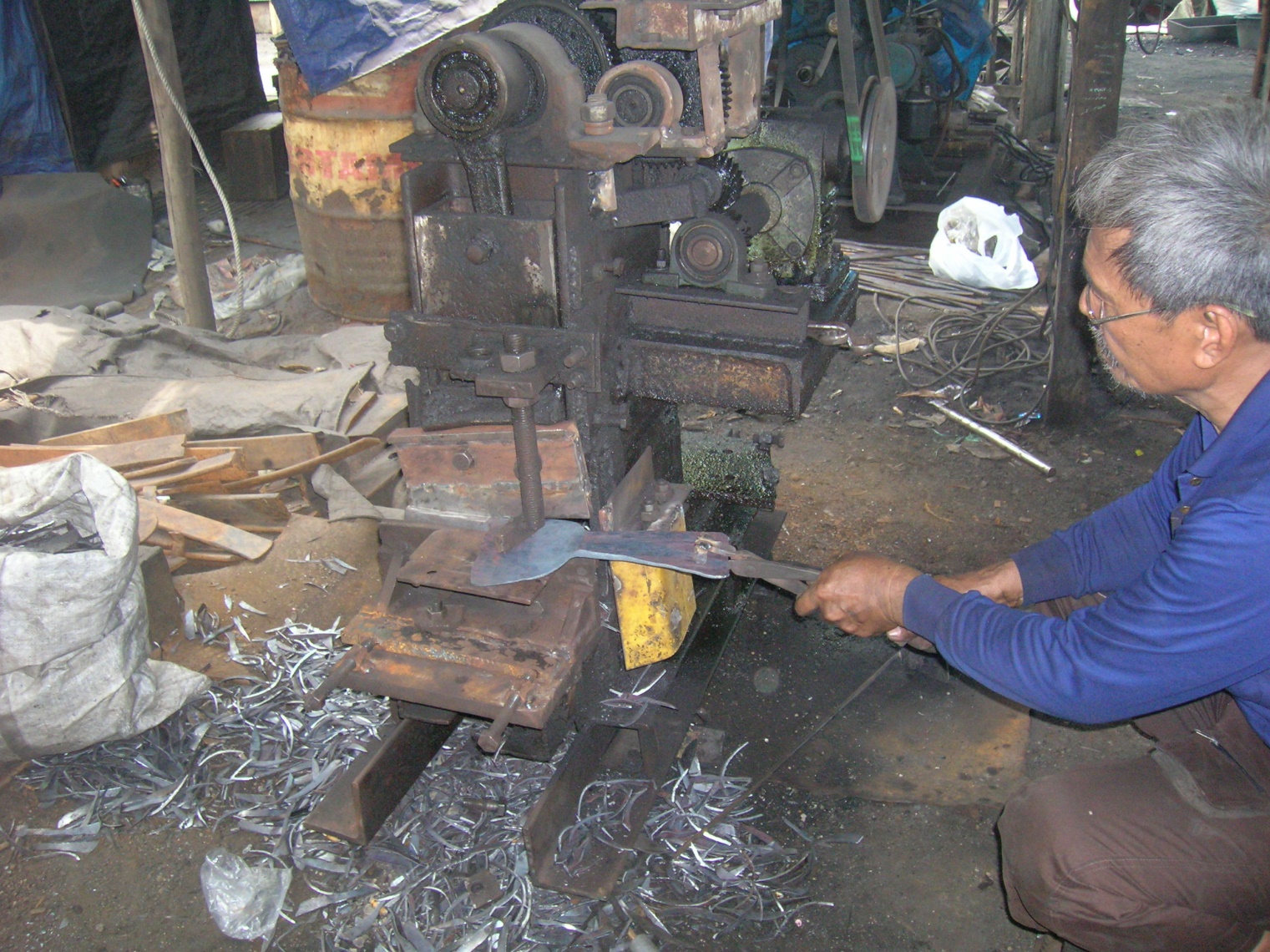 Studi pada Perajin Logam ( Husaini, 2014)
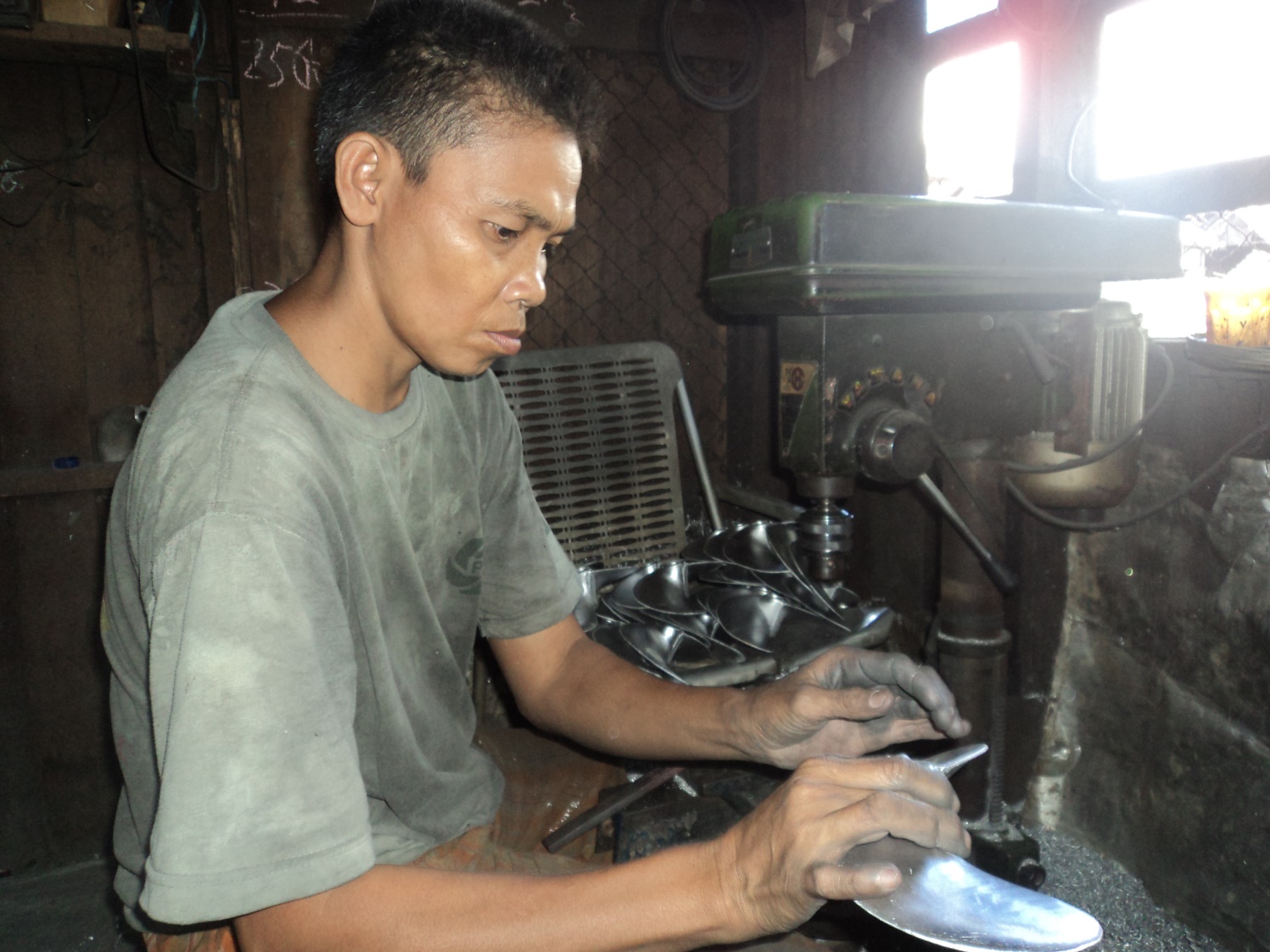 Studi pada Perajin Logam ( Husaini, 2014)
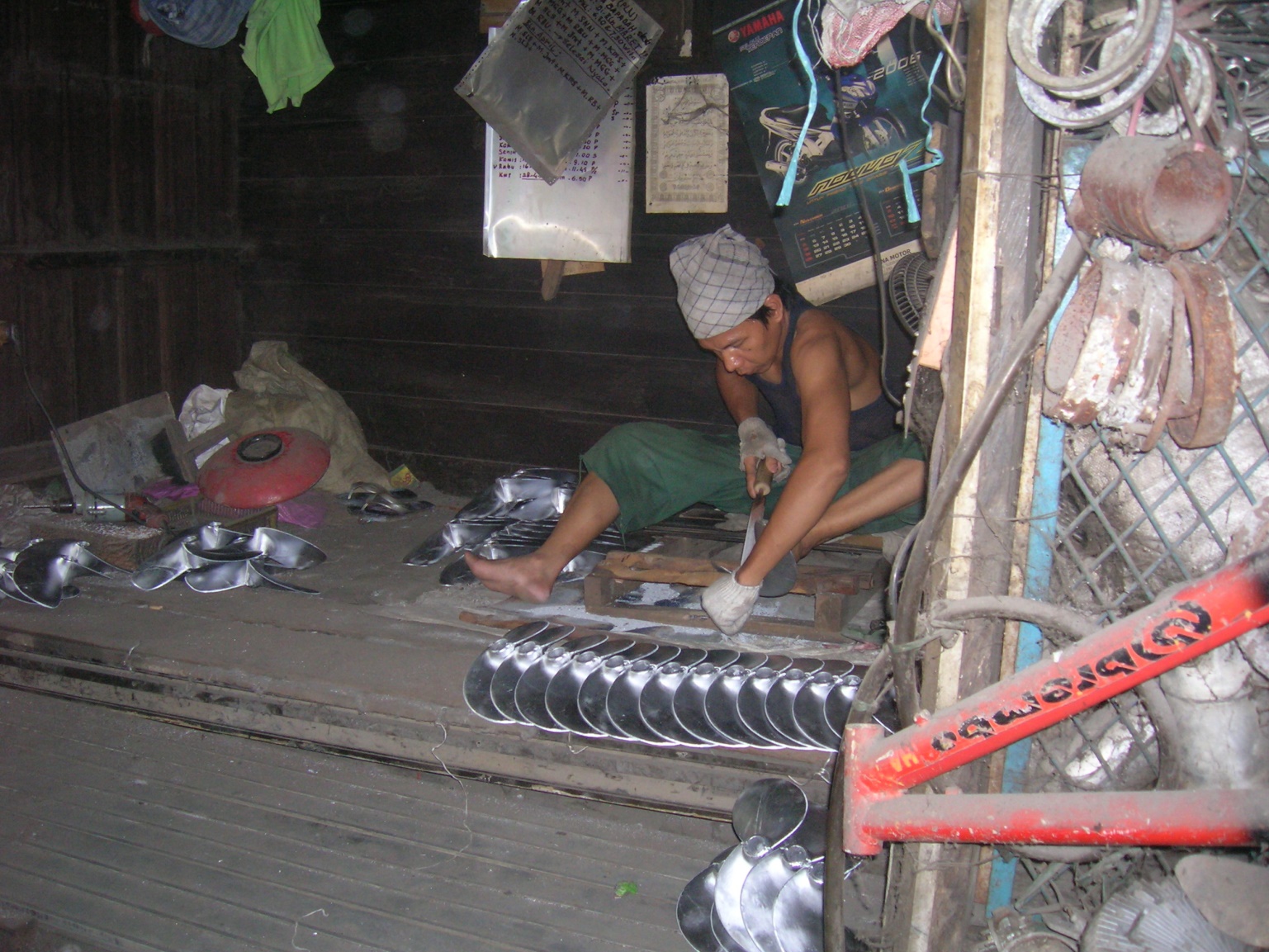 Studi pada Perajin Logam ( Husaini, 2014)
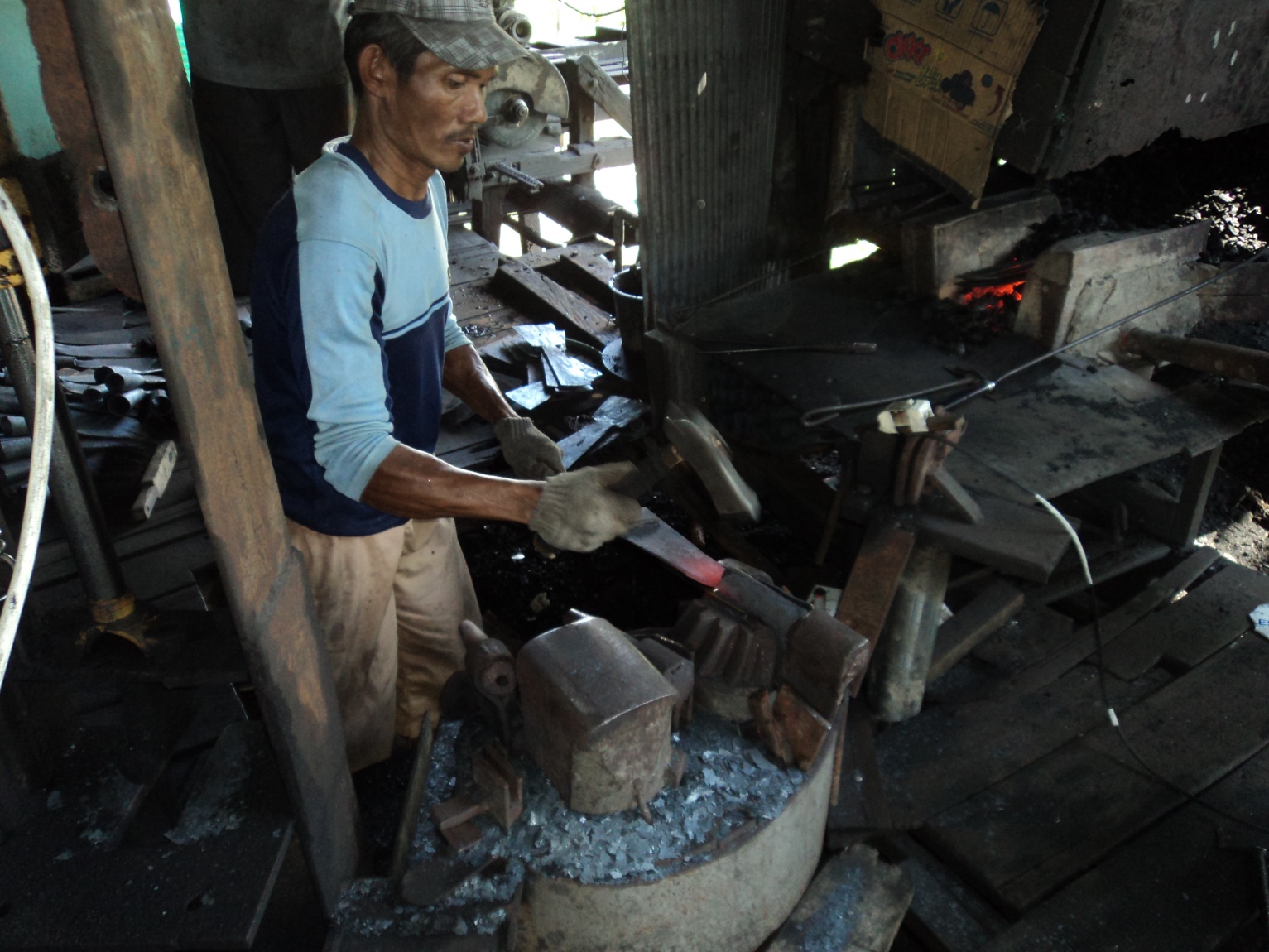 Studi pada Perajin Logam ( Husaini, 2014)
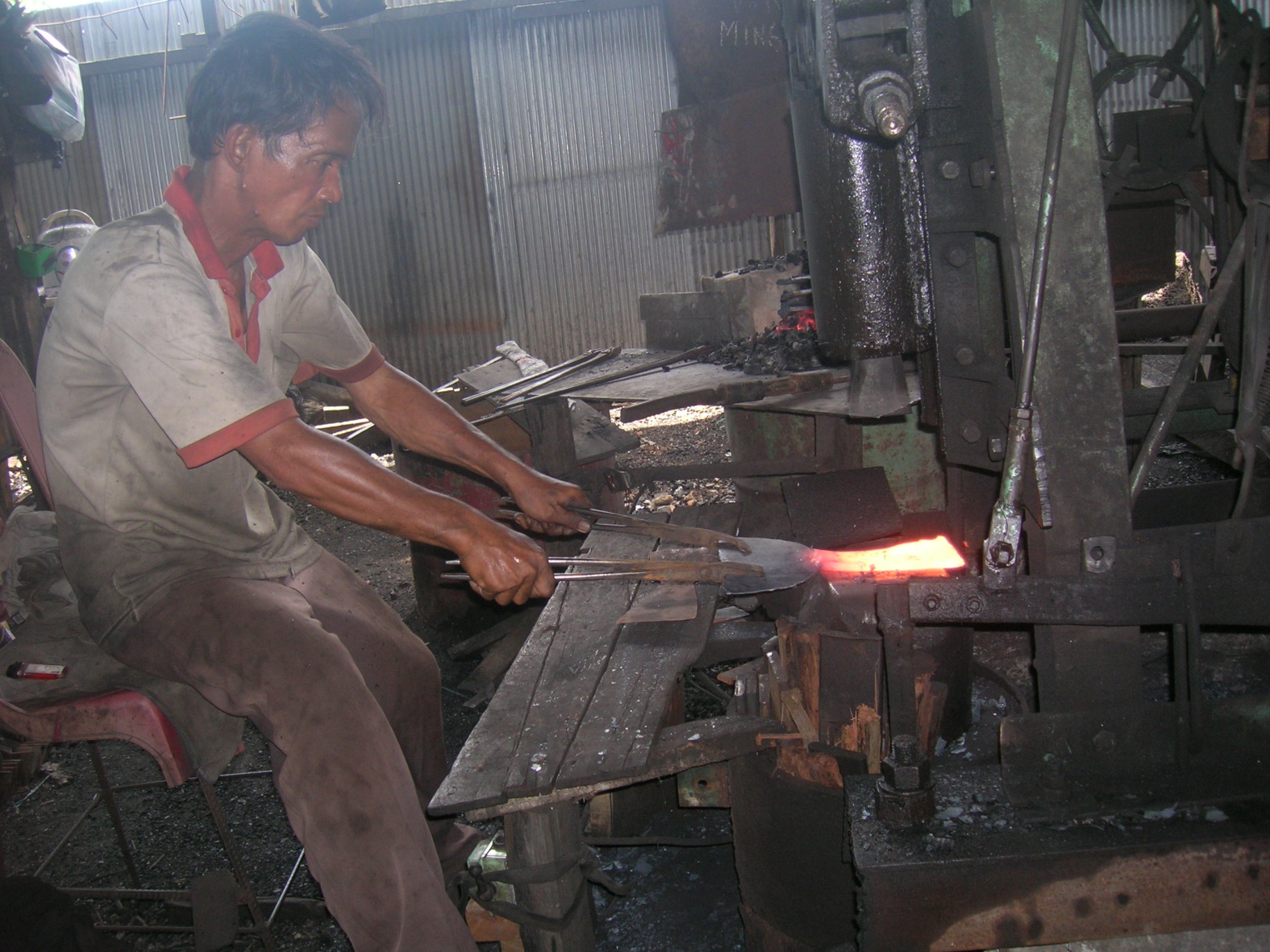 Rekomendasi K3 di sektor informal
Upaya Promotif dan Preventif K3
Prof. Dr. Husaini, SKM., M.Kes
Program Studi Magister Ilmu Kesehatan Masyarakat, Fakultas Kedokteran, Universitas Lambung Mangkurat, Banjarmasin.
Fenomena munculnya Promosi K3
Perubahan profil demografik di tempat kerja

Peningkatan biaya pelayanan kesehatan, Premi asuransi meningkat dan menurunnya produktivitas kerja
K3 = budaya
K3 harus menjadi nilai-nilai yang dianut dan menjadi landasan dalam beraktifitas.
4 TAHAPAN DALAM MEMBANGUN BUDAYA K3
Tahapan Pertama: 
   Reactive atau Natural Instincts
Tahapan kedua: 
  Dependent
Lanjutan…4 tahapan….
Tahapan ketiga: 
  Independent

Tahapan keempat: 
   Interdependent
Optimalisasi Budaya K3 Bagi Masyarakat
Filosofi dasar K3: 
  melindungi keselamatan dan kesehatan pekerja khususnya dan masyarakat secara menyeluruh agar dapat menjalankan pekerjaan dan aktivitasnya melalui upaya pengendalian pada seluruh bentuk-bentuk potensi bahaya di tempat kerja.
Dampak Perkembangan Iptek
multipotensi bahaya. 

Mengantisipasinya   peningkatan  upaya K3 secara kontinyu melalui  pendekatan: 
	- 	secara teknis
	-	sistemik
Tantangan / Peluang  Dlm Revolusi 4.0
keberhasilan  dlm perdagangan global, perlindungan tenaga kerja, konsumen dan hak azasi manusia, dijadikan tolok ukur.
 
Pelaksanaan K3, sangat penting dalam mencegah dan mengurangi kecelakaan kerja, termasuk peledakan, kebakaran dan penyakit akibat kerja (PAK).
Lanjutan…….
Semua pihak yang terkait berkewajiban berperan aktif 

   menjadikan K3 sebagai bagian budaya kerja di setiap kegiatan

 mencegah kasus kecelakaan dan penyakit akibat kerja.
Penerapan K3 secara komprehensif
K3
Budaya kerja & Lingkungan kerja yg mendukung
Tempat Kerja/ Kehidupan
Kesehatan dan Lifestyle
[Speaker Notes: Health in the workplace is produced by interacting forces– what employees bring with them to the workplace (in terms of personal health practices, beliefs, attitudes and values,  AND what the workplace does to/or how it effects employees once they are there.

This diagram shows the 3 components of Comprehensive Workplace Health. CWHP is more than occupational health and safety, which might be the first thing to come to mind when you think of “workplace health”.

Successful workplace health promotion programs offer a combination of activities/initiatives from all 3 areas and use several different health promotion strategies to do this – awareness building, education and skill building, environmental support and policy development.]
K3 dalam Revolusi 4.0
berkaitan kesehatan pekerja
 promosi kesehatan,
 penilaian risiko 
Kesejahteraan pekerja
 mengatasi masalah gaya hidup ( drug, kebugaran, manajemen stres, nutrisi dan obesitas}.
Penerapan K3 sebagai Lifestyle
safety as 
a value
Self awareness 
of safety
K3
=
Lifestyle
Safety as 
behavior
Tujuan Promosi K3
mempengaruhi sikap pekerja 

                   sehat

   menuju gaya hidup yang sehat dan lebih positif.
47
Manfaat Promosi Kesehatan di Tempat Kerja
48
Manfaat Promosi Kesehatan di Tempat Kerja
49
TERIMAKASIH